Capturing Impact on StaffNurse Consultant Project Dissemination EventApril 2012
Gill Bell, Nurse Consultant Sexual Health Adviser, Sheffield
Assessing the impact of training
Background
NICE (2007) recommendations to reduce sexually transmitted infections and under 18 conception.
Individuals at high risk to be offered 
One to one structured discussions 
Structured on the basis of behaviour change theories

Motivational Interviewing identified as an appropriate model for brief interventions.
Background
NICE (2007) recommendations
One to one structured discussions 
with individuals at high risk of sexually transmitted infection or under 18 conception…
Structured on the basis of behaviour change theories

MI – evaluated tool, known efficacy in brief interventions directed at behaviour change
National training programme of introductory and advanced study days for sexual health advisers
[Speaker Notes: 10.10-10.20
NICE recommendations 1 & 2 relate to risk reduction
SSHA sub-committee was set up to look at what might be useful in risk reduction given the ltd time we have as professionals in busy sexual health clinics
Efficacy – MI is an evidence based tool & there have been many studies proving its effectiveness, initially this was in the addictions field but subsequently across a broad range of health interventions. For those interested in the research base, in the reading resources & website included at the end of this presentation you can find a bibliography of outcome studies.
The question we’re trying to answer is whether it is something that might be useful to you in risk reduction discussions/interventions with your patients. We are interested to see if MI can add to your existing skills in helping you have productive conversations with patients about behaviour change.]
Evaluation of national study days
Measured impact of training on perceived levels of proficiency over time
MI research shows impact of skills training wanes over time (Yahne 2008) 
Brief surveys constructed to track learning progress
	Pre –training survey
	Post training survey 
	Six month follow-up survey
Survey Gismo used
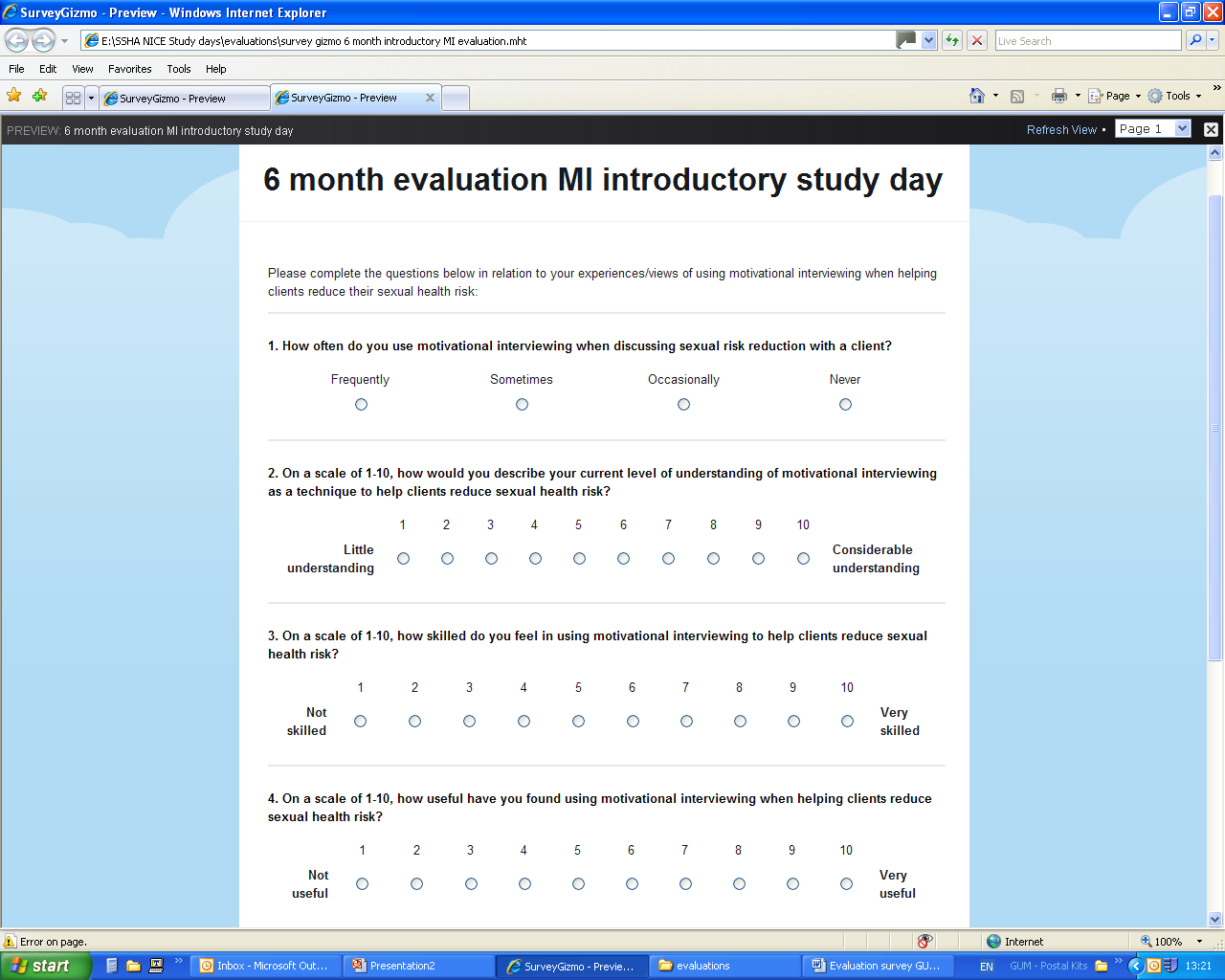 Results of 6/12 follow-up survey of 6 MI study days 2010-11Median scores on scale of 1-10
Reflections
Still need appraisal of training itself so can improve
Before and after tracking not used – only one group given pre-training survey
Survey Gismo
Easy to set up 
Reaches large numbers electronically
Anonymous responses possible
Pie charts generated not appropriate for scaling questions (least frequent scores grouped together as ‘other’)
Need to export to excel for further analysis
Health Adviser team survey
In-house training of health adviser team 2007-
Workshops 
One to one supervision
Group supervision
DVDs
Self-assessment tool
Survey Gismo used to assess ratings 1-10
Outcome
No responses! 
Impact of training measured instead by:
team discussion
 annual audit of patient records for evidence of MI interventions.